Öffentliche FinanzenundAußenwirtschaft
Wilhelmshaven
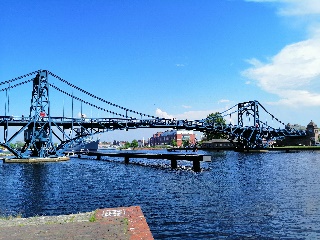 Diese Vorlesung wird in Bild
und Ton des
Dozenten
mitgeschnitten
und anschließend online zur
Verfügung gestellt
Prof. Dr. Bernhard Köster
Jade-Hochschule Wilhelmshaven
http://www.bernhardkoester.de/vorlesungen/inhalt.html
Abstrakte Unterscheidungskriterien von Gütern
Ausschließbarkeit
 
Eine Person kann von der Nutzung eines Gutes ausgeschlossen werden.

Rivalität der Güternutzung

Durch die Nutzung eines Gutes werden die Nutzungsmöglichkeiten anderer Personen verhindert.
Güterkategorien
Effiziente Bereitstellung eines privaten Gutes
Ein privates Gut kann nur von einem Konsumenten zur selben Zeit genutzt werden und andere können vom Konsum ausgeschlossen werden

Ein privates Gut wird nur dann von einem Konsumenten A erworben werden, wenn der Nutzen der letzten produzierten Einheit bzw. die daraus abgeleitete Grenzzahlungsbereitschaft (bzw. Grenzrate der Substitution) größer gleich den Grenzkosten ist.

Ein weiterer Konsument B wird eine Menge dieses Gutes nur konsumieren, wenn seine Grenzzahlungsbereitschaft (bzw. Grenzrate der Substitution) mindestens so groß ist, wie die des Konsumenten A

Das Umgekehrte gilt dann auch aus Sicht von A bzgl. B

Im Gleichgewicht ergibt sich damit die Bedingung

GRSA= GRSB= GK
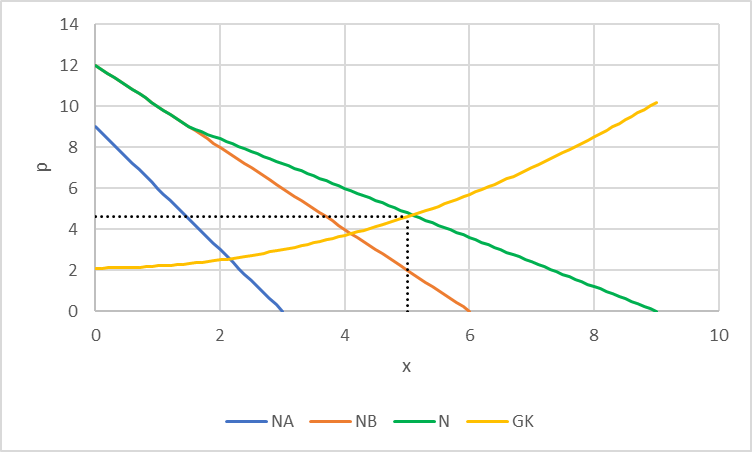 Effiziente Bereitstellung von öffentlichen Gütern
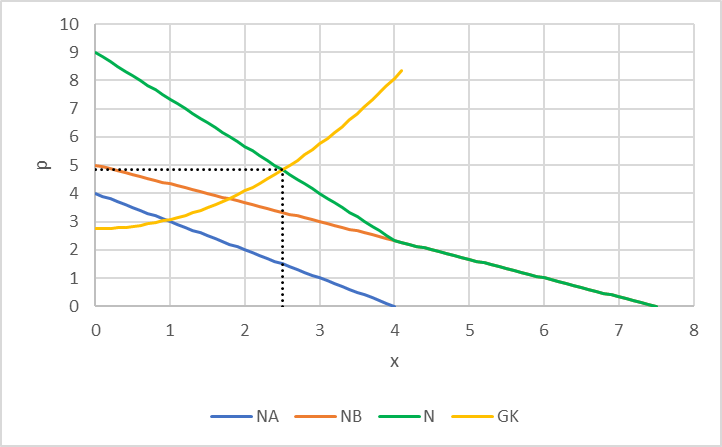 Öffentliche Güter

Aufgrund der Nicht-Rivalität von öffentlichen Gütern kann das Gut von allen gleichzeitig genutzt werden, und niemand kann vom Konsum ausgeschlossen werden

Da alle Konsumenten das Gut also gleichzeitig nutzen können, muss damit die gesellschaftliche Wertschätzung größer gleich den Grenzkosten sein.

Die gesellschaftliche Wertschätzung entspricht der aggregierten Zahlungsbereitschaft aller Konsumenten. Somit muss im Optimum die Summe der Grenzzahlungsbereitschaften (bzw. Grenzraten der Substitution) den Grenzkosten entsprechen.


GRSA+ GRSB= GK

(Samuelsonbedingung)
Öffentliches Gut – Analytische Lösung
Wenn Handel grundsätzlich gut für eine Volkswirtschaft ist, warum gibt es dann soviel Opposition gegenüber einer Öffnung?

Handel beeinflusst die Einkommensverteilung

Hauptgründe für den Einkommenseffekt durch Handel:

Produktionsfaktoren können nicht kostenfrei zwischen Sektoren ausgetauscht werden

Industriesektoren unterscheiden sich in Ihrer Nachfrage nach Produktionsfaktoren
Modell: Spezifische Faktoren
Annahmen:

Kurzfristig können Produktionsfaktoren nicht zwischen den Sektoren ausgetauscht werden, z.B.

Land


Industriespezifisches Kapital


Hochspezialisierte Arbeiter
Neoklassische Produktionsfunktion
Produktionsfunktion mit positiven abnehmenden Grenzerträgen
		           und konstanten Skalenerträgen
Transformationskurve
G
LG
M
LM
Grenzprodukt der Arbeit (GPL) und Steigung der Transformationskurve
GPL
L
Arbeitsmarkt
PM*GPLM
PG* GPLG
Wertgrenz-produkt,
Lohnsatz
Wertgrenz-produkt,
Lohnsatz
LG
LM
Preisanstieg des einen Gutes M
PM*GPLM
PM*GPLM =Wertgrenzprodukt
w =Lohnsatz
PG* GPLG =Wertgrenzprodukt
W=Lohnsatz
PG* GPLG
w*
LM
LG
L*
Einkommensverteilung nach der Preisänderung
Kapitalbesitzer im Maschinensektor: Die Güterpreise steigen nominal und auch relativ zum Lohnsatz und relativ zum Getreidesektor. Damit steigt insgesamt das Einkommen in diesem Sektor
→ Besserstellung

Kapitalbesitzer im Getreidesektor: Die Güterpreise bleiben nominal unverändert, aber sie sinken relativ zum Lohnsatz und relativ zum Maschinensektor. Damit sinkt insgesamt das Einkommen in diesem Sektor
→ Schlechterstellung

Arbeiter: Die Löhne steigen zwar nominal. Relativ zum Maschinensektor aber fallen sie, während sie relativ zum Getreidesektor steigen.
→ Besser- oder Schlechterstellung hängt von den Präferenzen ab
Produktion und Konsum Außenhandel nach dem Preisanstieg von M
Preisverhältnis bei Autarkie
G
●
M
Produktionspunkt bei Autarkie
Ergebnisse des Modells spezifischer Faktoren bei Außenhandel
Exportsektor gewinnt 

Importsektor verliert

Die Auswirkungen auf den mobilen Faktor sind ambivalent

ABER:

Insgesamt gewinnt das Land!

→ es existiert ein Umverteilungsmechanismus, so dass alle Sektoren besser gestellt werden können gegenüber der Situation ohne Handel
Gründe für Außenhandel (klassisch)
Ricardo:
Unterschiedliche komparative Kosten

Lineare Produktionsfunktion:Y=aL

konstante Skalenerträge 2L↑ → 2Y↑

Spezifische Faktoren:
Neoklassische Produktionsfunktion Y=F(K,L)

konstante Skalenerträge 2L↑, 2K↑ → 2Y↑

Unterschiedliches Verhältnis der relativen Grenzproduktivitäten der Produktionsfaktoren


→ Es kommt zu Außenhandel, weil die Länder unterschiedlich sind!
Private Bereitstellung öffentlicher Güter
Spieltheorie – Nash Gleichgewicht
Ein Nash-Gleichgewicht ist eine Kombination von Strategien, in der jeder Spieler eine Strategie wählt, mit der kein Spieler einen Anreiz hat, von seiner gewählten Strategie als einziger abzuweichen.
Gefangenendilemma – Allgemeine Beispiele
Handelsstreit zwischen Ländern
Schottet sich das eine Land ab, muß auch das andere Land dies tun
Öffnet sich das andere Land, führt eigene Abschottung zur Besserstellung
Abschottung ist dominante Strategie 
Länder, die in einem Rüstungswettlauf sind
Wenn der andere aufrüstet, muss man auch selbst aufrüsten
rüstet der andere nicht auf, führt Aufrüstung zur Überlegenheit
Aufrüstung ist dominante Strategie
Unternehmen, die Werbung treiben
Alle wären besser dran, wenn alle nicht werben (geringere Kosten), aber durch Werbung erhöhe ich meinen Marktanteil
Wenn alle anderen werben, muss ich werben, um im Markt zu bleiben
Werben ist dominate Strategie
Umstellung auf schadstoffarme Autos
Stellen alle anderen ihre Autos um, sinkt der Schadstoffausstoss
     so stark, dass meine Umstellung keine Relevanz mehr hätte
Stellen alle anderen nicht um, hilft meine Umstellung nicht
Nicht umstellen ist dominante Strategie
Gefangenendilemma – Praktische Anwendung 
Eine hervorragendes Anwendungsbeispiel, wie man mit dem spieltheoretischen Verständnis des Gefangenendilemmas Geld verdienen kann, findet sich  bei der englischen Gameschow Golden Balls

	https://www.youtube.com/watch?v=S0qjK3TWZE8
Oder hier

	https://www.youtube.com/watch?v=emyi4z-O0ls&t=1s


Im Tatort wird das Thema auch immer wieder gerne aufgenommen
						„Wir – Ihr – Sie“ 

https://www.daserste.de/unterhaltung/krimi/tatort/sendung/wir-ihr-sie-104.html
Handelspolitik – Internationaler Ansatz
Internationale Verhandlungen können Exporteure dazu mobilisieren, Freihandel zu unterstützen, falls sie davon ausgehen, dass sich dadurch ihre Absatzmärkte vergrößern. 
Eine derartige Politik kann einer Abschottungspolitik durch Importrestriktionen durch Lobbygruppen entgegenwirken.
Handelspolitik – Internationaler Ansatz
Internationale Verhandlungen können Handelskriege verhindern, in welchen sich die Länder gegenseitig mit Handelsbeschränkungen behindern.
Ein Handelskrieg kann entstehen, wenn jedes Land einen Anreiz hat, Restriktionen einzuführen hat, egal was das andere Land macht. 
Dies kann zu dem Ergebnis führen, dass jedes Land Restriktionen einführt, obwohl es im Interesse aller Länder wäre, die Situation des Freihandels zu erreichen.

Die Handelspartner benötigen ein Abkommen, welches Handelsbeschränkungen verhindert.
Beispiel: Gefangenendilemma und Handelskrieg
Auszahlungsmatrix: (USA, Europäische Union)
Untersuchen Sie auf Nash-Gleichgewichte
Handelskonflikte anders!
Nicht immer muss es ein eindeutiges Gleichgewicht geben, bzw. die Möglichkeit zu einem pareto-besseren Zustand.

Man betrachte folgende Situation







Untersuchen Sie die Situation auf Nash-Gleichgewichte
Nash-Gleichgewicht
Dissertation
Nash, John F. (1950) Equilibrium Points in n-Person Games, PNAS January 1, 1950 36 (1) 48-49